Supplementary Figure 1
B
*
A
1.2

1.0

0.8

0.6

0.4

0.2

0
GFP siRNA
TRPV2 siRNA
115
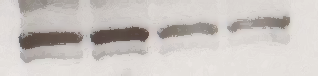 kDa
TRPV2
Relative TRPV2 protein levels
82
64
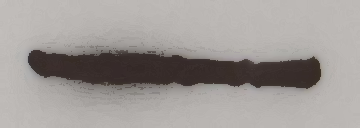 β-actin
49
GFP siRNA
TRPV2 siRNA
[Speaker Notes: Figure 3]